CSE 486/586 Distributed SystemsPaxos
Steve Ko
Computer Sciences and Engineering
University at Buffalo
Paxos
A consensus algorithm
Known as one of the most efficient & elegant consensus algorithms
If you stay close to the field of distributed systems, you’ll hear about this algorithm over and over.
What? Consensus? What about FLP (the impossibility of consensus)?
Obviously, it doesn’t solve FLP.
It relies on failure detectors to get around it.
Plan
Brief history (with a lot of quotes)
The protocol itself 
How to “discover” the protocol (this is now optional in the schedule).
2
Brief History
Developed by Leslie Lamport (from the Lamport clock)
“A fault-tolerant file system called Echo was built at SRC in the late 80s.  The builders claimed that it would maintain consistency despite any number of non-Byzantine faults, and would make progress if any majority of the processors were working.”
“I decided that what they were trying to do was impossible, and set out to prove it.  Instead, I discovered the Paxos algorithm.”
“I decided to cast the algorithm in terms of a parliament on an ancient Greek island (Paxos).”
3
Brief History
The paper abstract:
“Recent archaeological discoveries on the island of Paxos reveal that the parliament functioned despite the peripatetic propensity of its part-time legislators. The legislators maintained consistent copies of the parliamentary record, despite their frequent forays from the chamber and the forgetfulness of their messengers. The Paxon parliament’s protocol provides a new way of implementing the state-machine approach to the design of distributed systems.”
“I gave a few lectures in the persona of an Indiana-Jones-style archaeologist.”
“My attempt at inserting some humor into the subject was a dismal failure.  People who attended my lecture remembered Indiana Jones, but not the algorithm.”
4
Brief History
People thought that Paxos was a joke.
Lamport finally published the paper 8 years later in 1998 after it was written in 1990.
Title: “The Part-Time Parliament”
People did not understand the paper.
Lamport gave up and wrote another paper that explains Paxos in simple English.
Title: “Paxos Made Simple”
Abstract: “The Paxos algorithm, when presented in plain English, is very simple.”
Still, it’s not the easiest algorithm to understand.
So people started to write papers and lecture notes to explain “Paxos Made Simple.” (e.g., “Paxos Made Moderately Complex”, “Paxos Made Practical”, etc.)
5
Review: Consensus
How do people agree on something?
Q: should Steve give an A to everybody taking CSE 486/586?
Input: everyone says either yes/no.
Output: an agreement of yes or no.
FLP: this is impossible even with one-faulty process and arbitrary delays.
Many distributed systems problems can cast into a consensus problem
Mutual exclusion, leader election, total ordering, etc.
Paxos
How do multiple processes agree on a value?
Under failures, network partitions, message delays, etc.
6
Review: Consensus
People care about this!
Real systems implement Paxos
Google Chubby
MS Bing cluster management
Etc.
Amazon CTO Werner Vogels (in his blog post “Job Openings in My Group”)
“What kind of things am I looking for in you?”
“You know your distributed systems theory: You know about logical time, snapshots, stability, message ordering, but also acid and multi-level transactions. You have heard about the FLP impossibility argument. You know why failure detectors can solve it (but you do not have to remember which one diamond-w was). You have at least once tried to understand Paxos by reading the original paper.”
7
CSE 486/586 Administrivia
PA2B
20% penalty deadline: 4/6 11:59 pm
PA3 and PA4
No penalty deadline: 5/17 11:59 pm
20% penalty deadline: 5/19 11:59 pm
No more extension will be given.
Zoom for office hours
Please check the information on Piazza
Midterm grading is done and we’ll post mid-semester grades soon, hopefully by this week or early next week.
Final
Will make a decision
8
Paxos Assumptions & Goals
The network is asynchronous with message delays.
The network can lose or duplicate messages, but cannot corrupt them.
Processes can crash.
Processes are non-Byzantine (only crash-stop).
Processes have permanent storage.
Processes can propose values.

The goal: distributed consensus
Every process proposes a value.
A value gets picked out of the proposed values.
Every process learns of the agreed-upon value.
9
Desired Properties
Safety
Only a value that has been proposed can be chosen
Only a single value is chosen
A process never learns that a value has been chosen unless it has been
Liveness
Some proposed value is eventually chosen
If a value is chosen, a process eventually learns it
10
Roles of a Process
Three roles
Proposers: processes that propose values
Acceptors: processes that accept (i.e., consider) values
“Considering a value”: the value is a candidate for consensus.
Majority acceptance  choosing the value
Learners: processes that learn the outcome (i.e., chosen value)
11
Roles of a Process
In reality, a process can assume any one, two, or all three roles.
Important requirements
The protocol should work under process failures and with delayed and lost messages.
The consensus is reached via a majority (> ½).
Example: a replicated state machine
All replicas agree on the order of execution for concurrent transactions
All replica assume all roles, i.e., they can each propose, accept, and learn.
12
First Attempt
Let’s just have one acceptor, choose the first one that arrives, & tell the proposers about the outcome.









What’s wrong?
Single point of failure!
P0
V: 0
P1
A0
V: 10
P2
V: 3
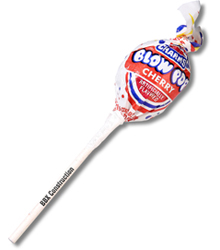 13
Second Attempt
Let’s have multiple acceptors; each accepts the first one; then all choose the majority and tell the proposers about the outcome.









What’s wrong? (next slide)
P0
A0
V: 0
P1
A1
V: 10
P2
A2
V: 3
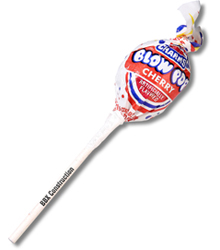 14
Second Attempt
One example, but many other possibilities
P0
A0
V: 0
P1
A1
V: 10
P2
A2
V: 3
15
Paxos
Let’s have multiple acceptors each accept (i.e., consider) multiple proposals.
An acceptor accepting a proposal doesn’t mean it will be chosen. A majority should accept it.
Make sure one of the multiple accepted proposals will have a vote from a majority (will get back to this later)
Paxos: how do we select one value when there are multiple acceptors accepting multiple proposals?
16
Paxos Protocol Overview
A proposal should have an ID (since there’s multiple).
(proposal #, value) == (N, V)
The proposal # strictly increasing and globally unique across all proposers, i.e., there should be no tie.
E.g., (per-process number).(process id) == 3.1, 3.2, 4.1, etc.
This proposal number determines the ordering of all proposals.
Three phases
Prepare phase: a proposer learns previously-accepted proposals from the acceptors.
Propose phase: a proposer sends out a proposal.
Learn phase: learners learn the outcome.
17
The Prepare Phase
Probably the most important phase
Before a proposer proposes a value, it will ask acceptors if there is any value proposed before already.
“before”:  according to the proposal ordering, not time
If there is, the proposer will propose the same value, rather than proposing another value.
This means that once a process proposes a value, and if other processes try to propose, it’s likely that they will propose the same value.
The behavior is altruistic: the goal is to reach a consensus, rather than making sure that “my value” is chosen.
18
Paxos Phase 1
A proposer chooses its proposal number N and sends a prepare request to acceptors.
“Hey, have you accepted any proposal before?”
Note: Acceptors keep the history of proposals.
An acceptor needs to reply:
If it accepted anything before N, the last accepted proposal (“last”: the highest accepted proposal number less than N)
Extra action: The acceptor stops accepting any proposal numbered less than N any more (to make sure that it doesn’t make the reply invalid).
A0
A0
(N, V): (3, 10)
N: 4
P0
P0
A1
A1
(N, V): (2, 20)
N: 4
19
Paxos Phase 2
If a proposer receives a reply from a majority, it sends an accept request with the proposal (N, V).
V: the value from the highest proposal number from the replies (i.e., the accepted proposals returned from acceptors in phase 1)
Or, if no accepted proposal was returned in phase 1, a new value to propose.
Upon receiving (N, V), acceptors either:
Accept it
Or, reject it if there was another prepare request with N’ higher than N, and it replied to it (due to the extra action in phase 1).
A0
A0
(N, V): (4, 10)
(N, V): (3, 10)
P0
P0
A1
A1
(N, V): (4, 10)
(N, V): (2, 20)
20
Two Parallel Proposers
N: 4
(N, V): (3, 10)
P0
A0
P0
A0
(N, V): (2, 20)
N: 4
P1
A1
P1
A1
P0
A0
P0
A0
N: 5
(N, V): (3, 10)
P1
A1
P1
A1
N: 5
(N, V): (2, 20)
21
Two Parallel Proposers
(N, V): (4, 10)
P0
A0
(N, V): (4, 10)
P1
A1
reject
P0
A0
reject
P1
A1
22
Paxos Phase 3
Learners need to know which value has been chosen.
Many possibilities
One way: have each acceptor respond to all learners, whenever it accepts a proposal.
Learners will know if a majority has accepted a proposal.
Might be effective, but expensive
Another way: elect a “distinguished learner”
Acceptors respond with their acceptances to this process
This distinguished learner informs other learners.
Failure-prone
Mixing the two: a set of distinguished learners
23
Problem: Progress (Liveness)
A simple run
A0
A0
A0
(N, V): (3, 10)
(N, V): (4, 10)
N: 4
P0
P0
P0
A1
A1
A1
(N, V): (2, 20)
(N, V): (4, 10)
N: 4
24
Problem: Progress (Liveness)
A problematic run
N: 4
(N, V): (3, 10)
P0
A0
P0
A0
(N, V): (2, 20)
N: 4
P1
A1
P1
A1
P0
A0
P0
A0
N: 5
(N, V): (3, 10)
P1
A1
P1
A1
N: 5
(N, V): (2, 20)
25
Problem: Progress (Liveness)
A problematic run (cont.)
(N, V): (4, 10)
N: 6
P0
A0
P0
A0
(N, V): (4, 10)
N: 6
P1
A1
P1
A1
(N, V): (3, 10)
P0
A0
P0
A0
(N, V): (5, 10)
(N, V): (2, 20)
P1
A1
P1
A1
(N, V): (5, 10)
26
Problem: Progress (Liveness)
There’s a race condition for proposals.
P0 completes phase 1 with a proposal number N0
Before P0 starts phase 2, P1 starts and completes phase 1 with a proposal number N1 > N0.
P0 performs phase 2, acceptors reject.
Before P1 starts phase 2, P0 restarts and completes phase 1 with a proposal number N2 > N1.
P1 performs phase 2, acceptors reject.
…(this can go on forever)
27
Providing Liveness
Solution: elect a distinguished proposer
I.e., have only one proposer
If the distinguished proposer can successfully communicate with a majority, the protocol guarantees liveness.
I.e., if a process plays all three roles, Paxos can tolerate failures f < 1/2 * N.
Still needs to get around the problem of having a single point of failure
28
Summary
Paxos
A consensus algorithm
Handles crash-stop failures (f < 1/2 * N)
Three phases
Phase 1: prepare request/reply
Phase 2: accept request/reply
Phase 3: learning of the chosen value
29
Acknowledgements
These slides contain material developed and copyrighted by Indranil Gupta (UIUC).
30